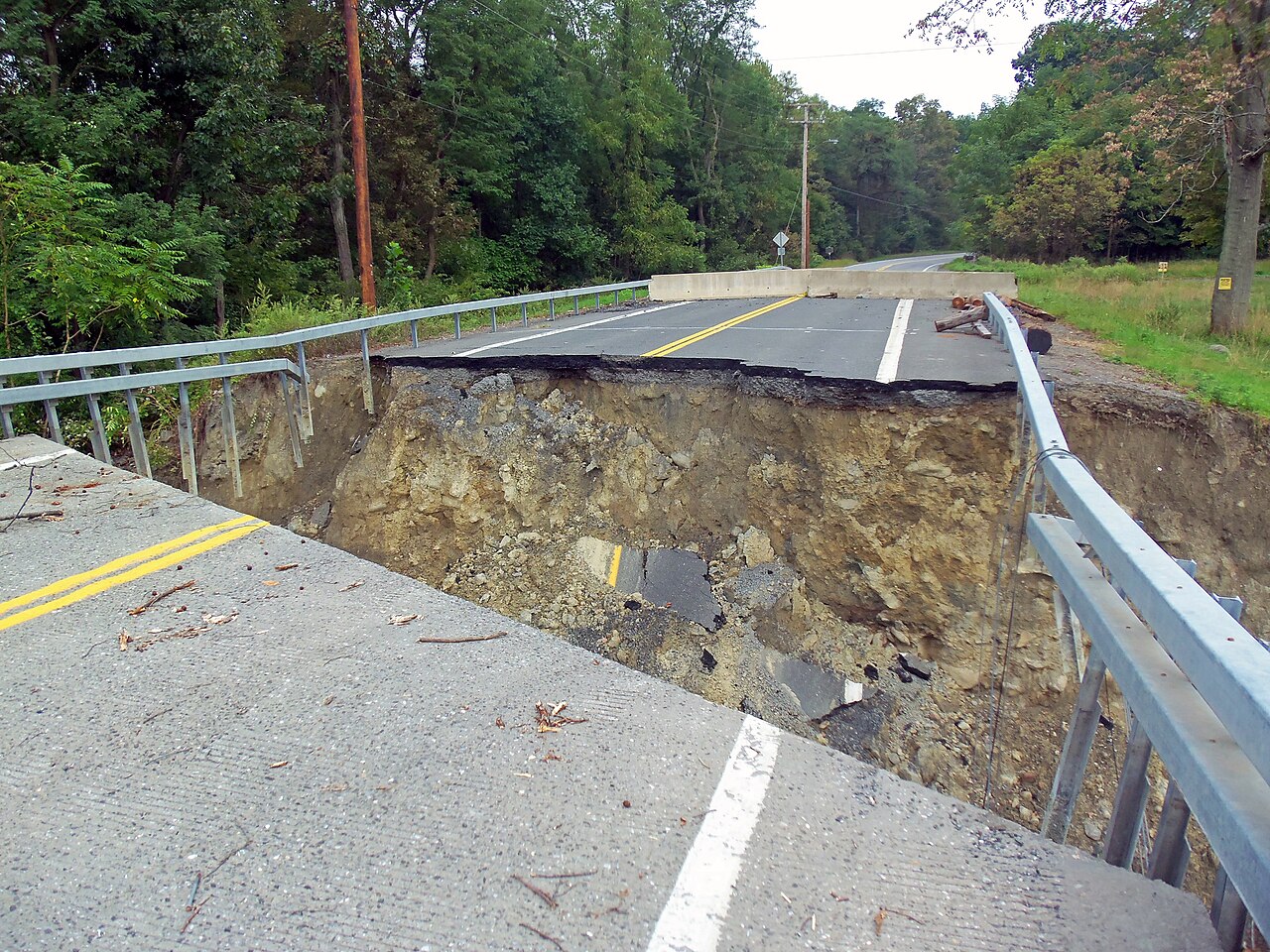 The Tests of Faith
How do you follow Jesus when facing problems?
(John 6:1-15)
Preached by Dr. Jim Harmelingat Crossroads International Church Singapore • CICFamily.comUploaded by Dr. Rick Griffith • Jordan Evangelical Theological SeminaryFiles in many languages for free download at BibleStudyDownloads.org
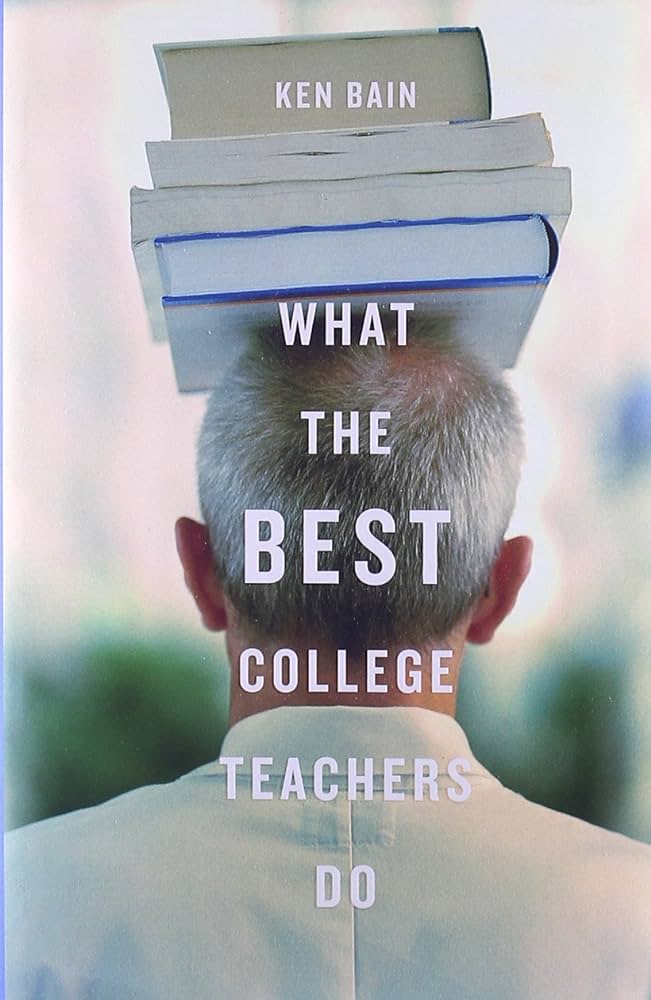 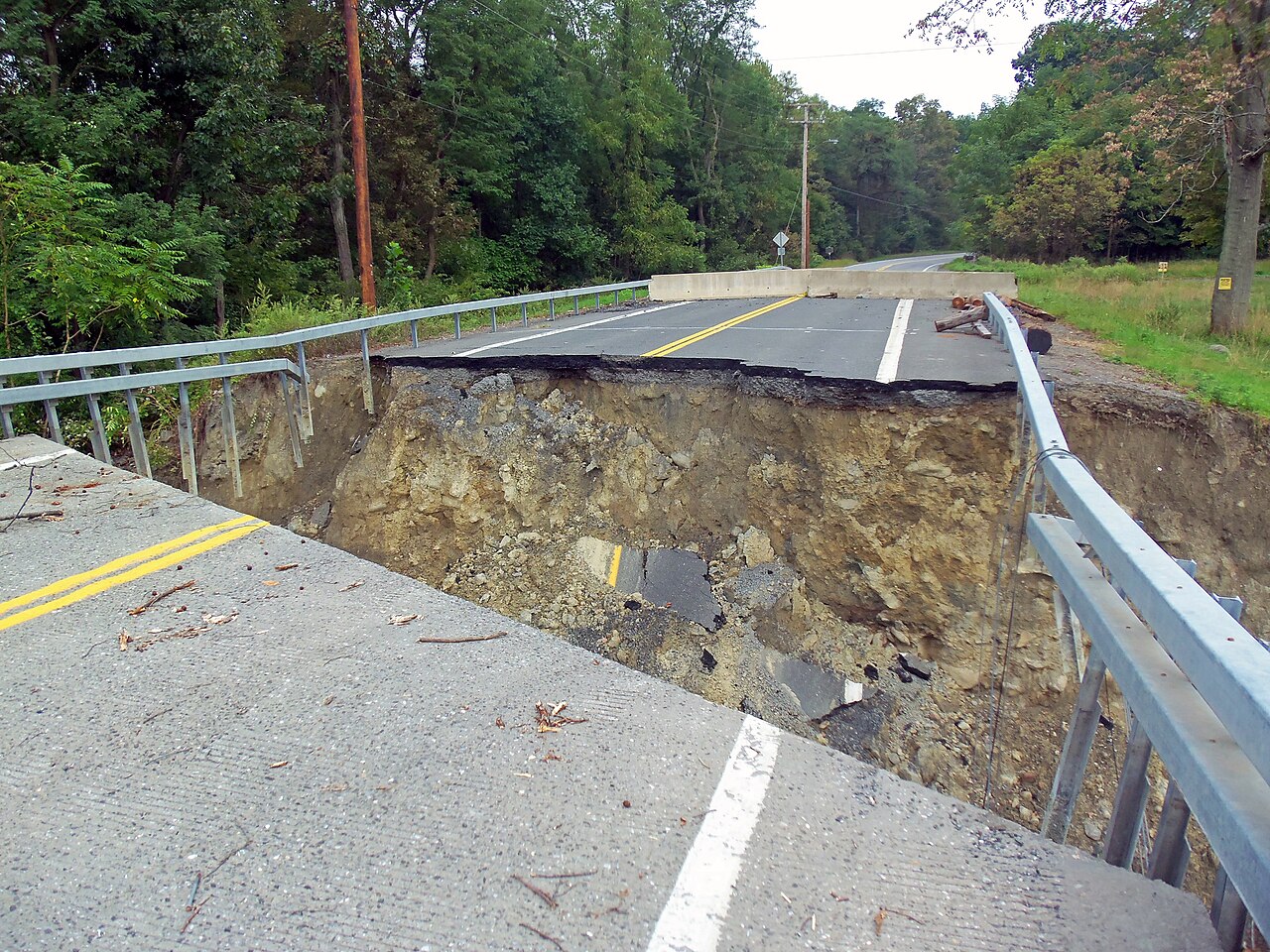 The Tests of Faith
How do you follow Jesus when facing problems?
(John 6:1-15)
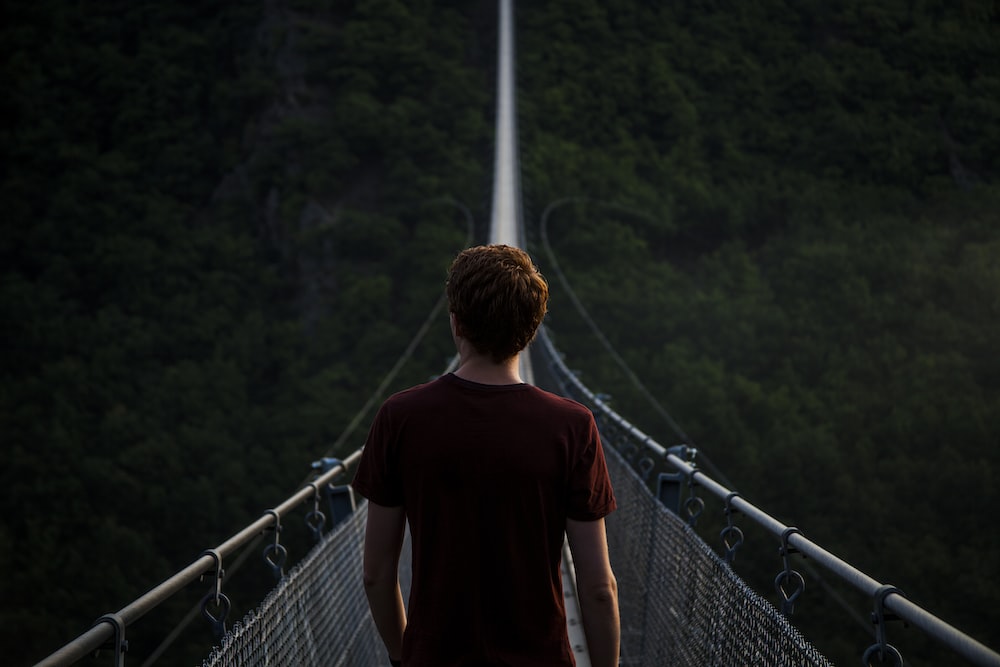 Believing
C  H  R  I  S  T
Responding to John’s Gospel
Deuteronomy 18:18
I will raise up for them a prophet like you from among their brothers. And I will put my words in his mouth, and he shall speak to them all that I command him.
2 Kings 4:42-44
42 A man came from Baal-shalishah, bringing the man of God bread of the firstfruits, twenty loaves of barley and fresh ears of grain in his sack. And Elisha said, “Give to the men, that they may eat.” 43 But his servant said, “How can I set this before a hundred men?” So he repeated, “Give them to the men, that they may eat, for thus says the Lord, ‘They shall eat and have some left.’” 44 So he set it before them. And they ate and had some left, according to the word of the Lord.
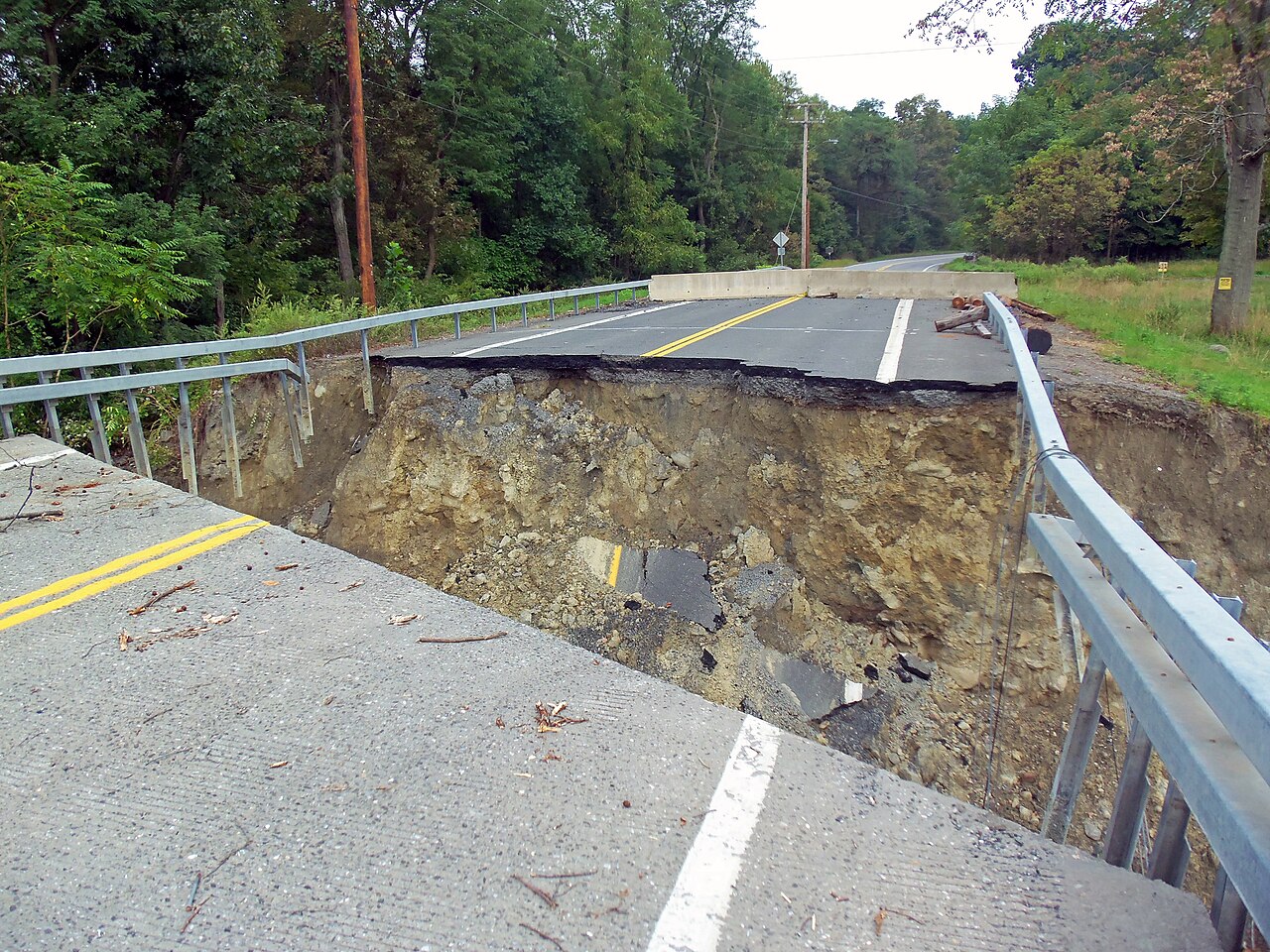 The test for the committed: How do you follow Jesus? (vs. 1-13)
Test 1: Solve an impossible problem of provision (3-7)
Romans 4:19
He did not weaken in faith when he considered his own body, which was as good as dead (since he was about a hundred years old), or when he considered the barrenness of Sarah's womb.
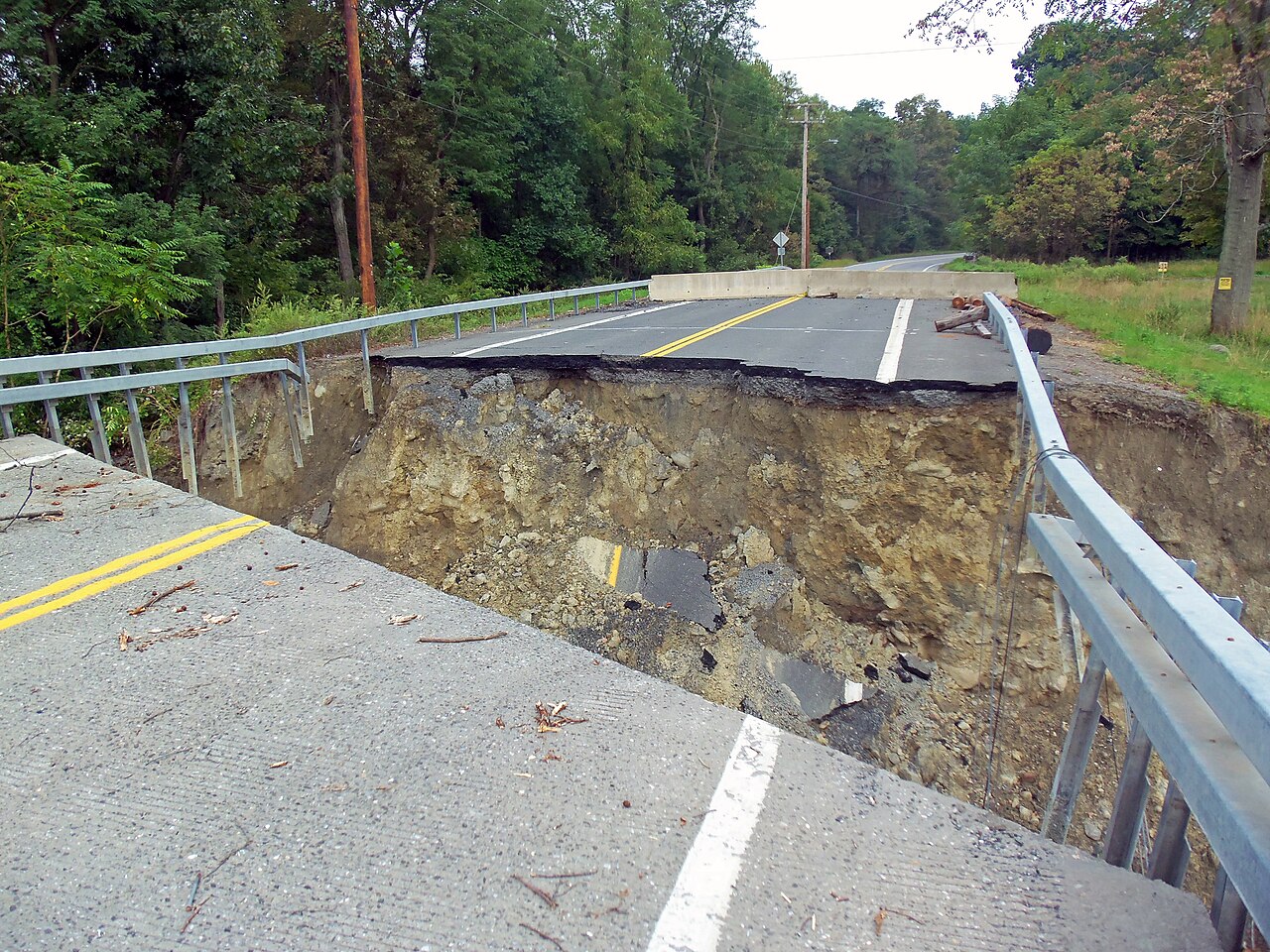 The test for the committed: How do you follow Jesus? (vs. 1-13)
Test 1: Solve an impossible problem of provision (3-7)
Test 2: Move forward with a ridiculous solution to an impossible problem of provision (8-13)
Person		Problem			Solution	

Abraham		Have a baby while old		Wait			
Moses			Egyptian army			Repeat God’s words and hold up stick
Moses			Food & water for millions	Wake up to bread and talk to rocks
Joshua			Jericho walls			March in a circle, blow horns, and yell
Gideon 		Midianites			Smash jars and yell
David 			Goliath				Throw rocks
Naaman		Incurable disease		Jump in the river
Jehoshaphat		Many armies			Sing and play music 
Hezekiah 		Assyrians			Do nothing
Daniel 			Lions				Spend the night in the den
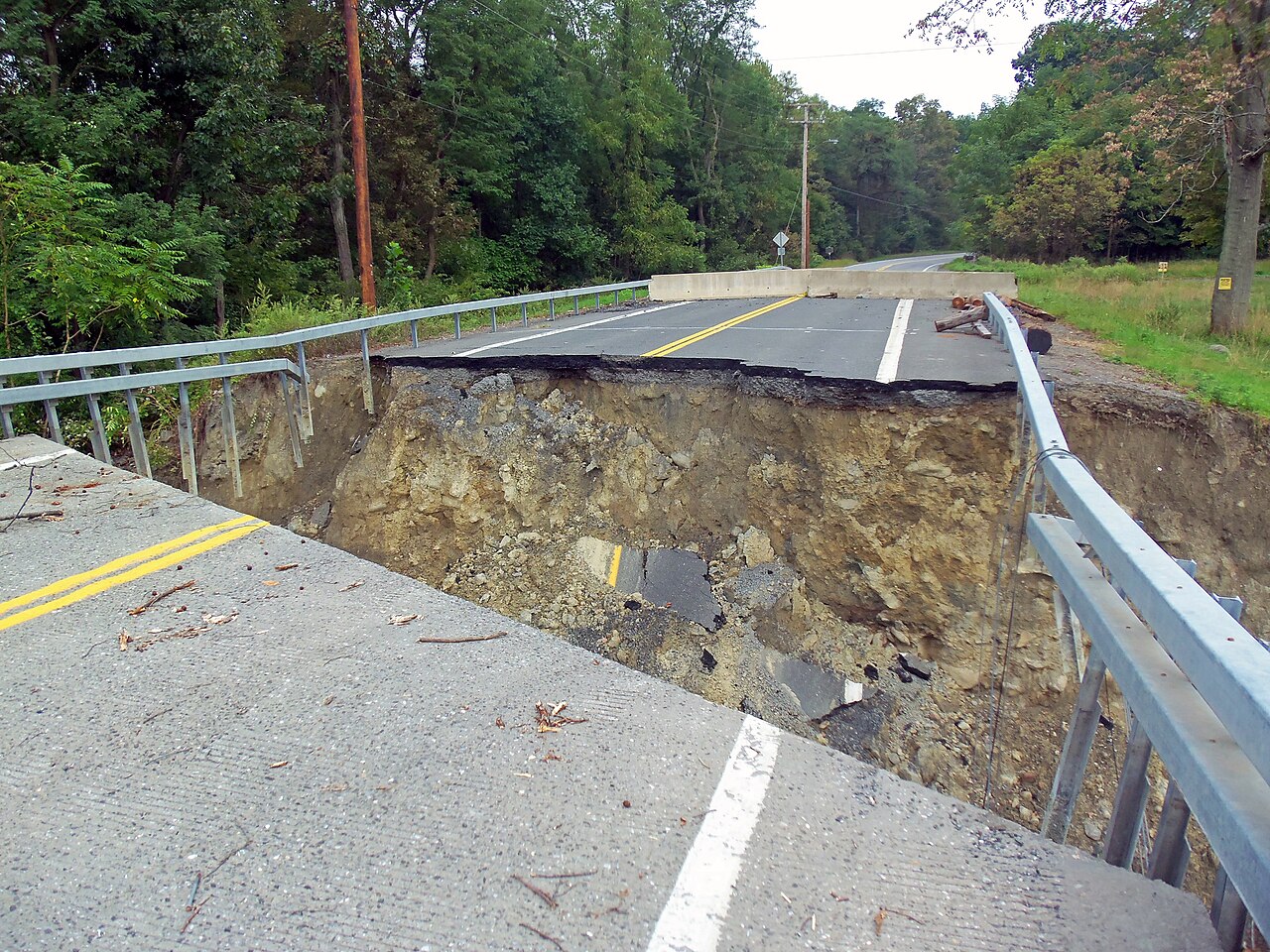 The test for the committed: How do you follow Jesus? (vs. 1-13)
The test of the uncommitted: Why do you follow Jesus? (vs. 14-15)
Black
Get this presentation and notes for free!
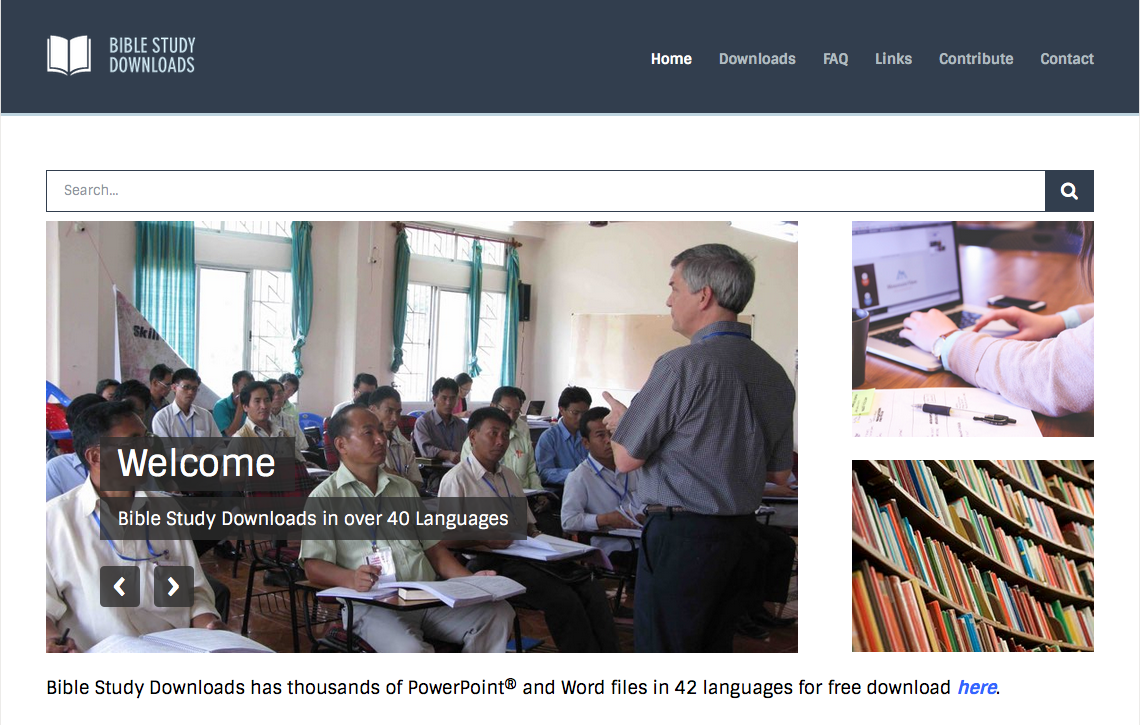 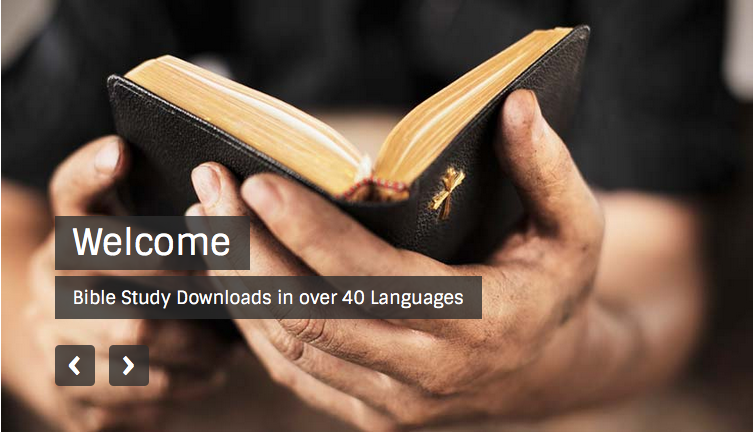 NT Preaching link at BibleStudyDownloads.org
[Speaker Notes: NT Preaching (np)]